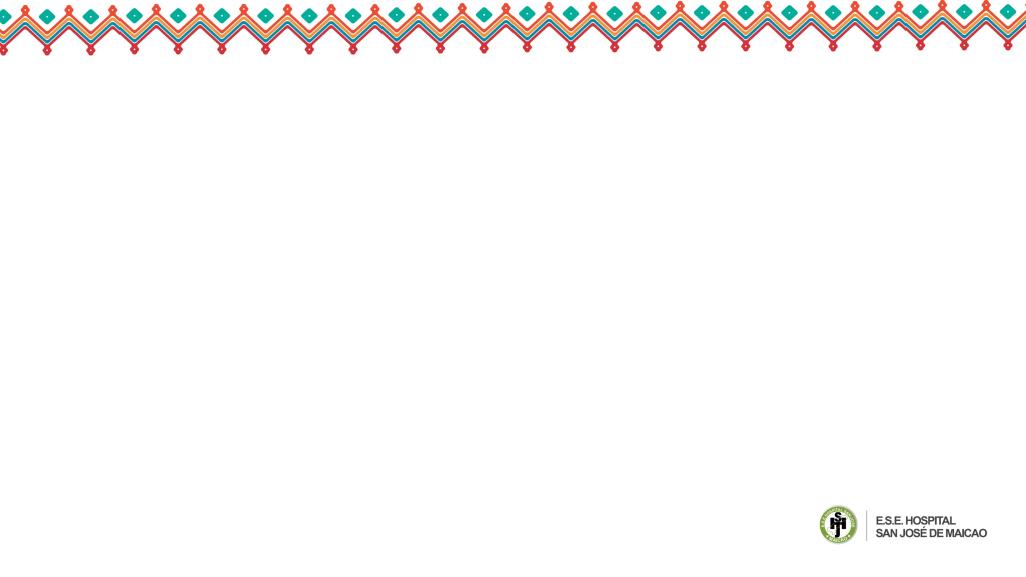 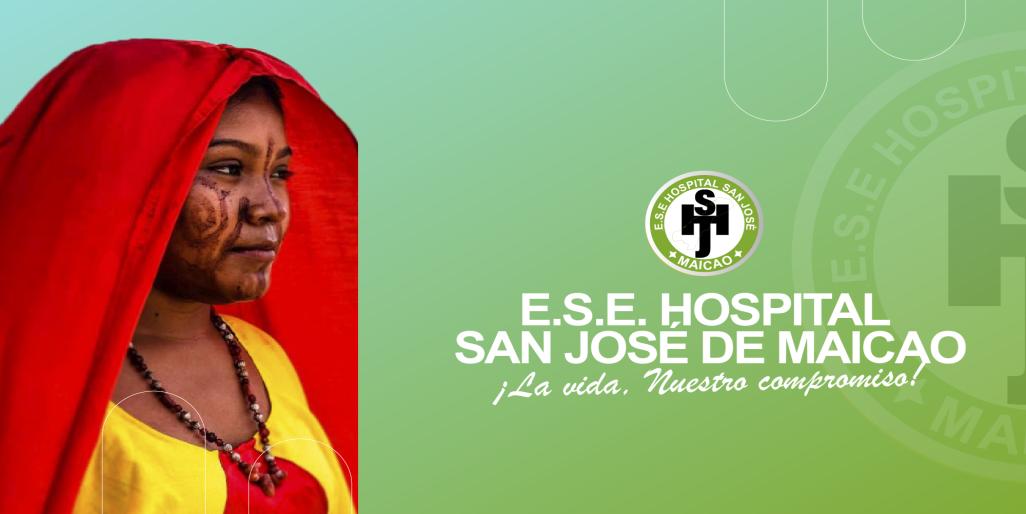 ESTANDARES DE LA RESOLUCION 5095 DE 2018
AGENTE ESPECIAL INTERVENTOR: LARRY LAZA
FACILITADOR: MABIS MERCADO RUA
2023
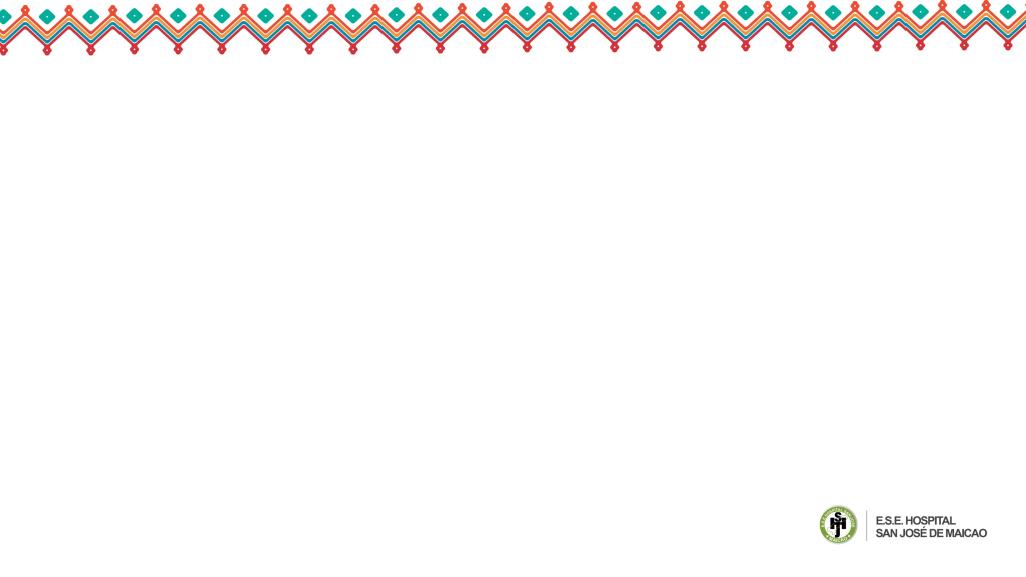 RESOLUCION 2082 DE 2014
DISPOSICIONES PARA LA OPERATIVIDAD DEL SISTEMA UNICO DE ACREDITACION
EJES TRAZADORES:
Atencion centrada en el usuario de los servicios de salud
Gestion clínica excelente y segura
Humanizacion de la atención en salud
Gestion del riesgo
Gestion de la tecnología
Proceso de transformación cultural permanente
Responsabilidad social
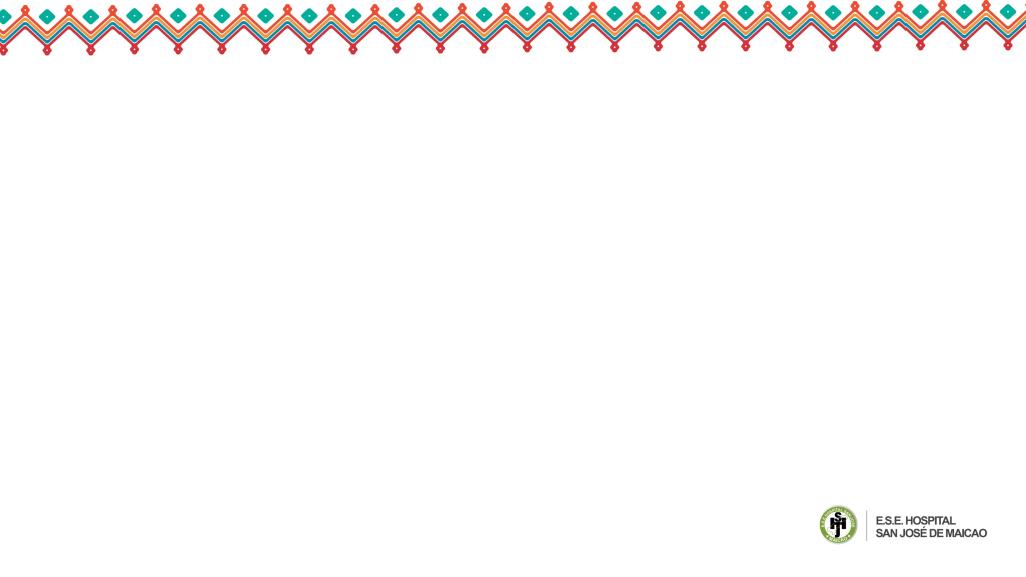 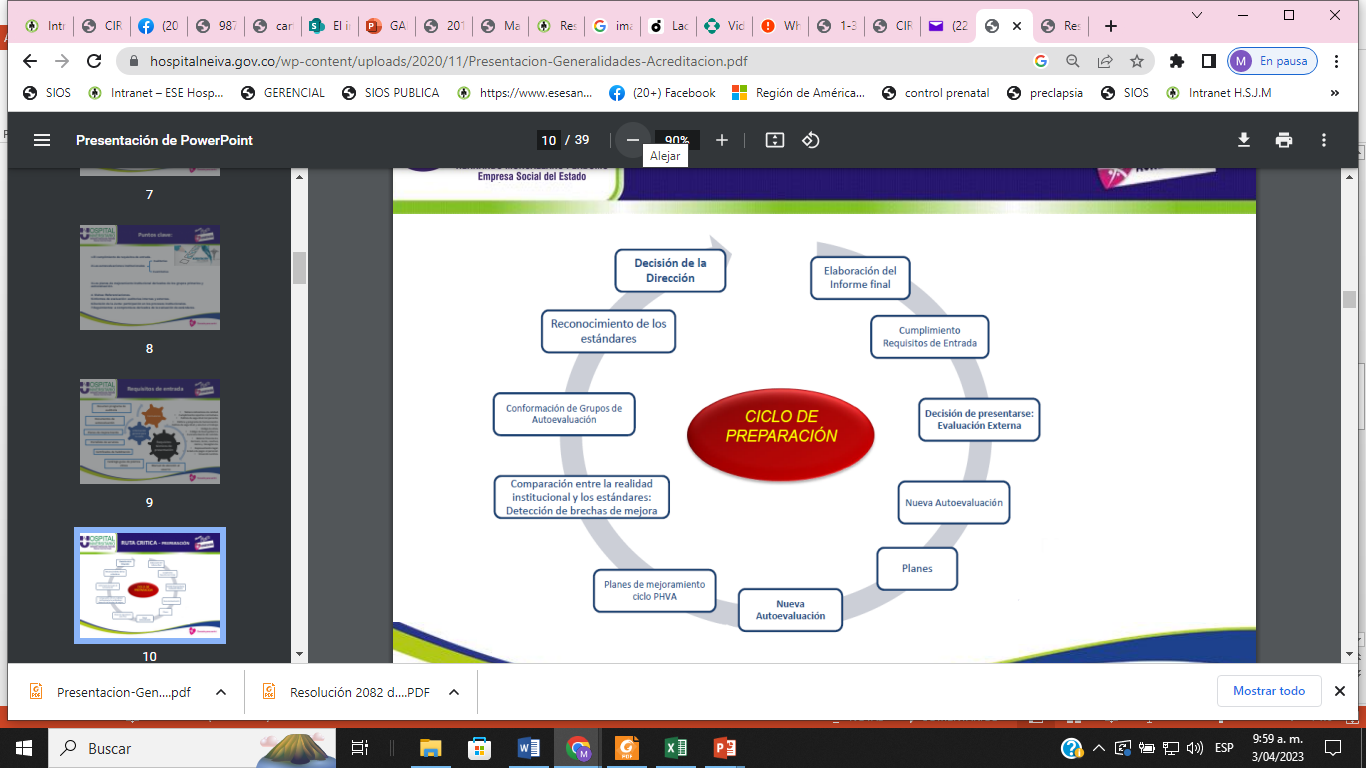 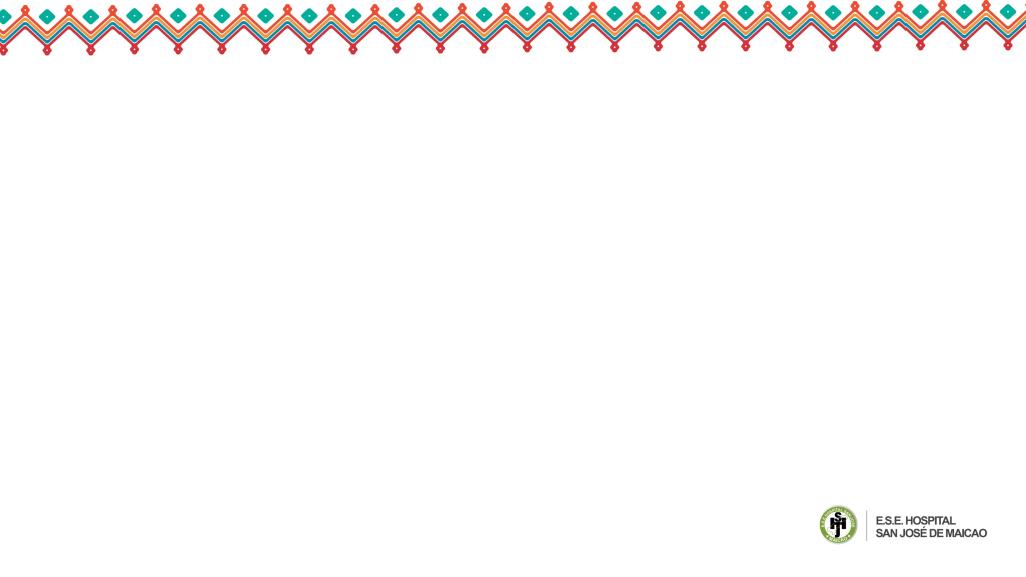 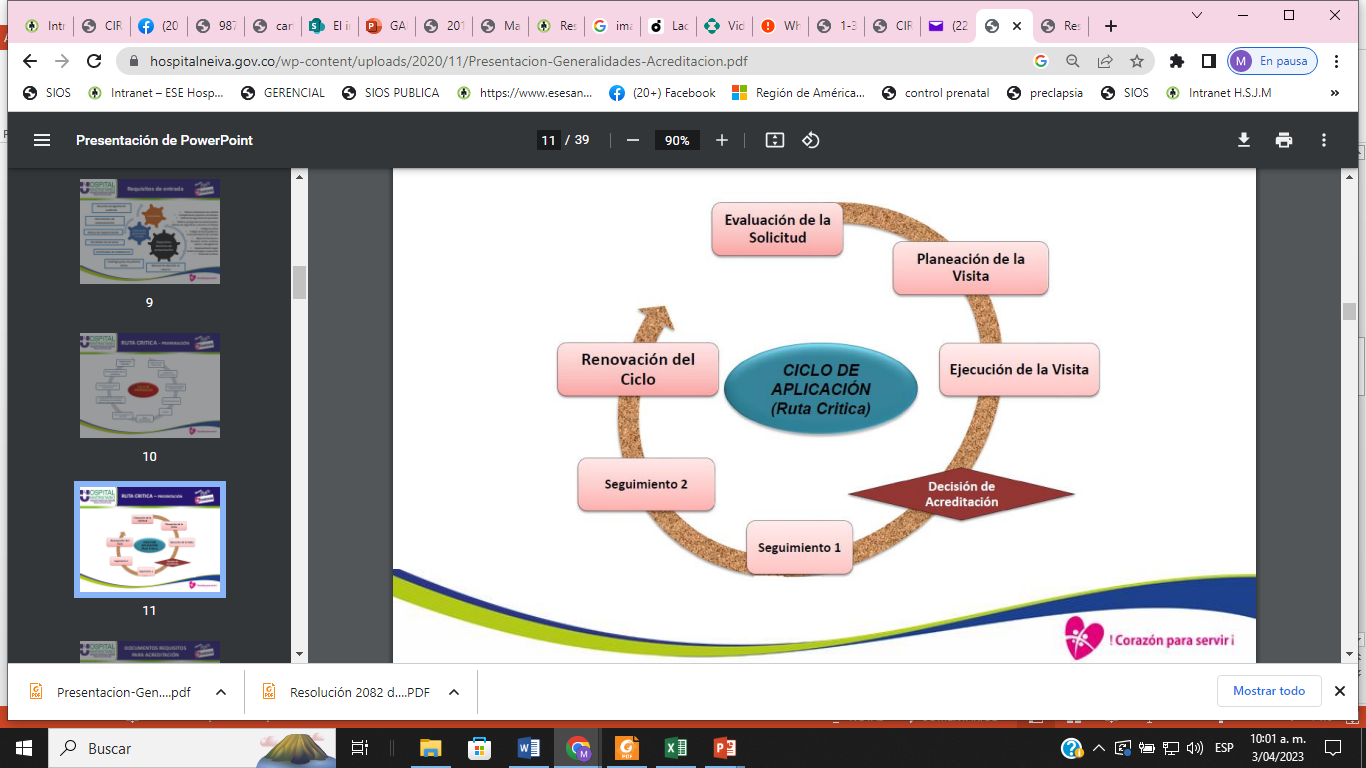 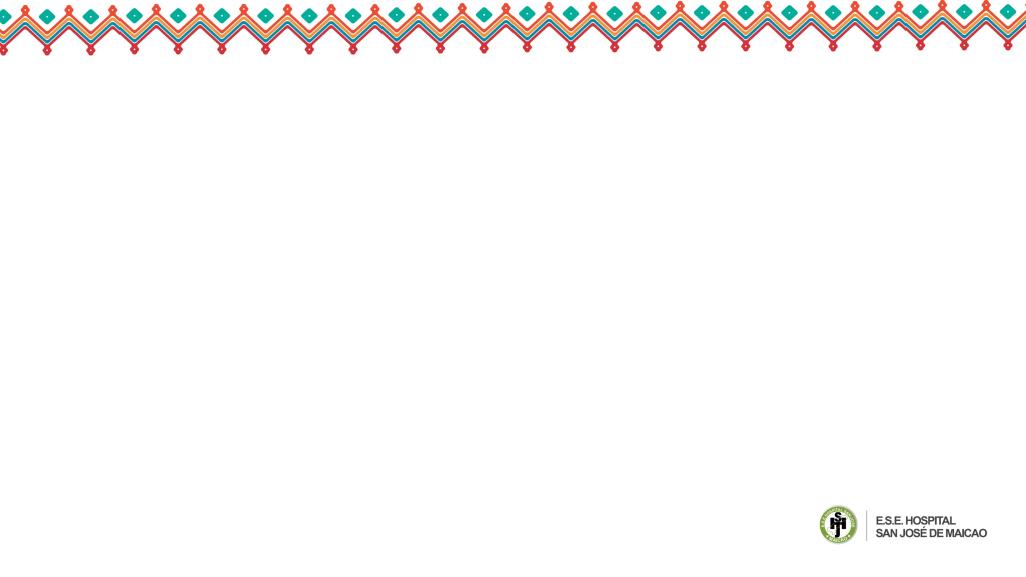 PROCESO DE AUTOEVALUACIÓN

Involucra la identificación de 3 dimensiones

ENFOQUE: HACE REFERENCIA A LA DIRECTRICES, METODOS Y PROCESOS QUE EN FORMA SISTEMATICA Y METODICA UTILIZA LA INSTITUCION PARA  EJECUTAR Y LOGRAR EL PROPOSITO SOLICITADO EN CADA ESTANDAR Y LA FORMA EN QUE SE EVALUA Y MEJORA

IMPLEMENTACION: DESPLIEGUE Y APLICACIÓN DEL ENFOQUE, A SU ALCANCE Y EXTENSION A LOS PROCESOS DE LA ENTIDAD QUE ALIQUE Y A LOS CLIENTES Y USUARIOS INTERNOS Y EXTERNOS

RESULTADO: HACE REFERENCIA A LOS LOGROS Y EFECTOS ALCANZADOS CON LA APLICACIÓN DEL ENFOQUE
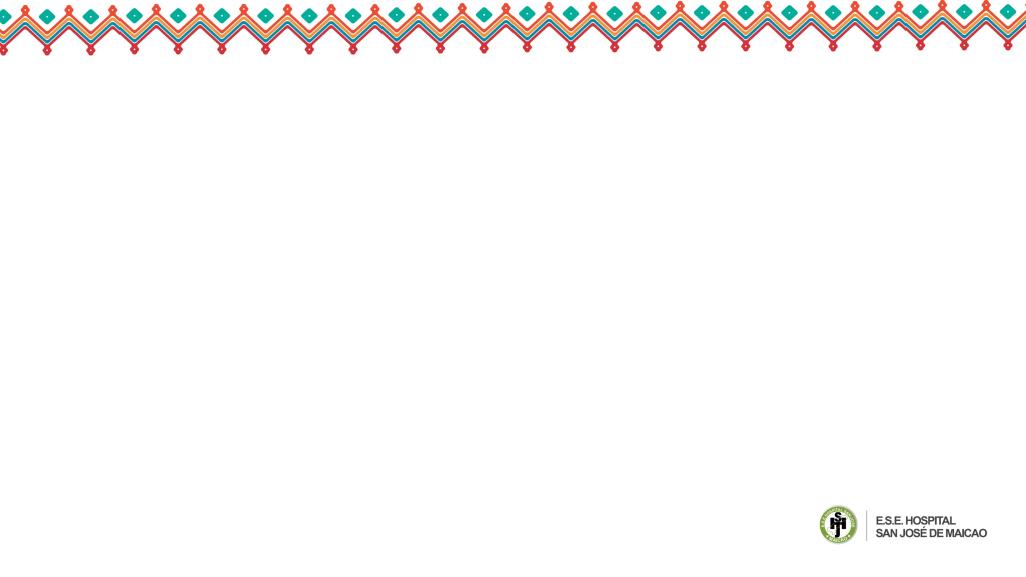 RESOLUCION 5095 DE 2018
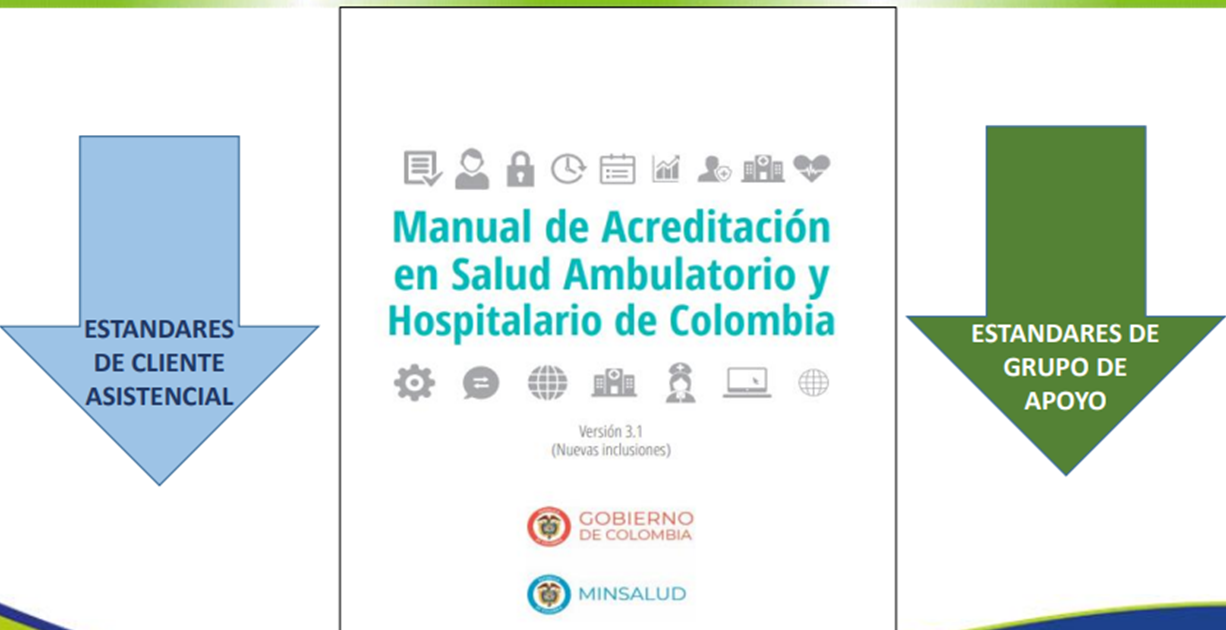 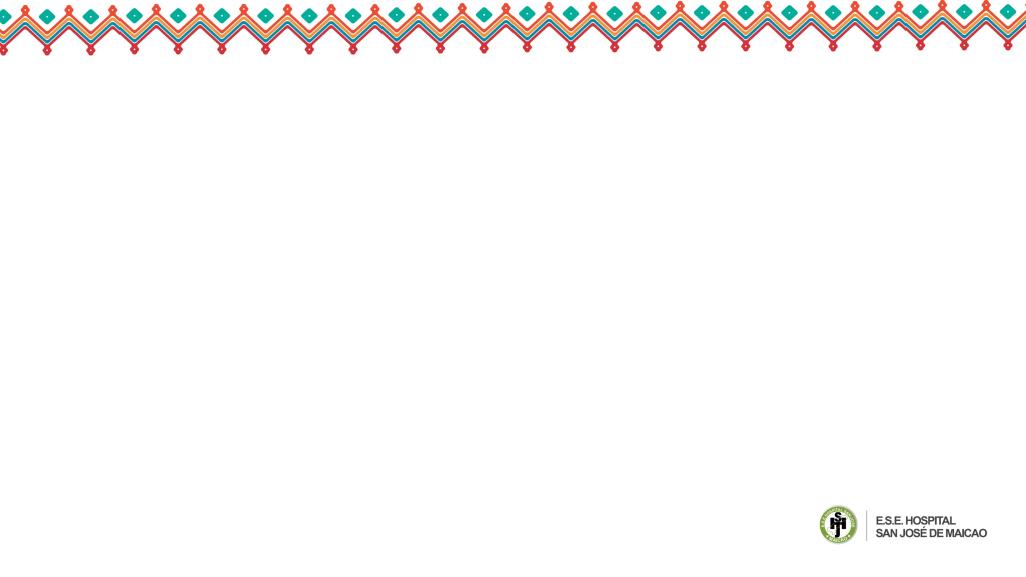 MANUAL DE ESTANDARES SEGÚN RESOLUCION 5095 DE 2018

8 GRUPOS DE ESTANDARES:

Grupo de estándares del cliente asistencial
Grupo de estándares de direccionamiento
Grupo de estándares de gerencia
Grupo de estándares de gerencia del talento humano
Grupo de estándares de gerencia del ambiente físico
Grupo de estándares de gestión de tecnología
Grupo de estándares de gerencia de la información
Grupo de estándares de mejoramiento de la calidad
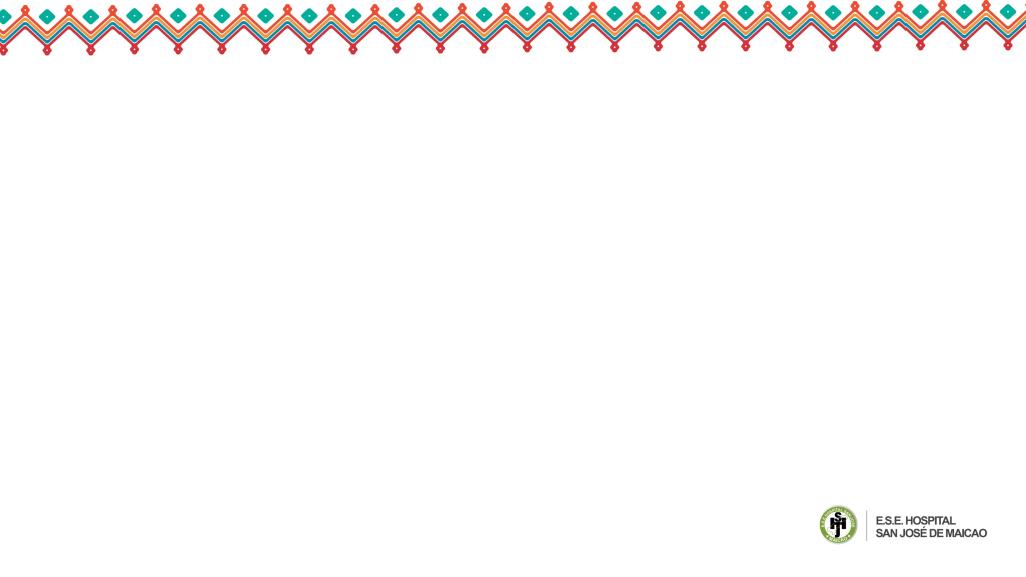 RESOLUCION 5095 DE 2018
Grupo de estándares del proceso de atención al cliente asistencial
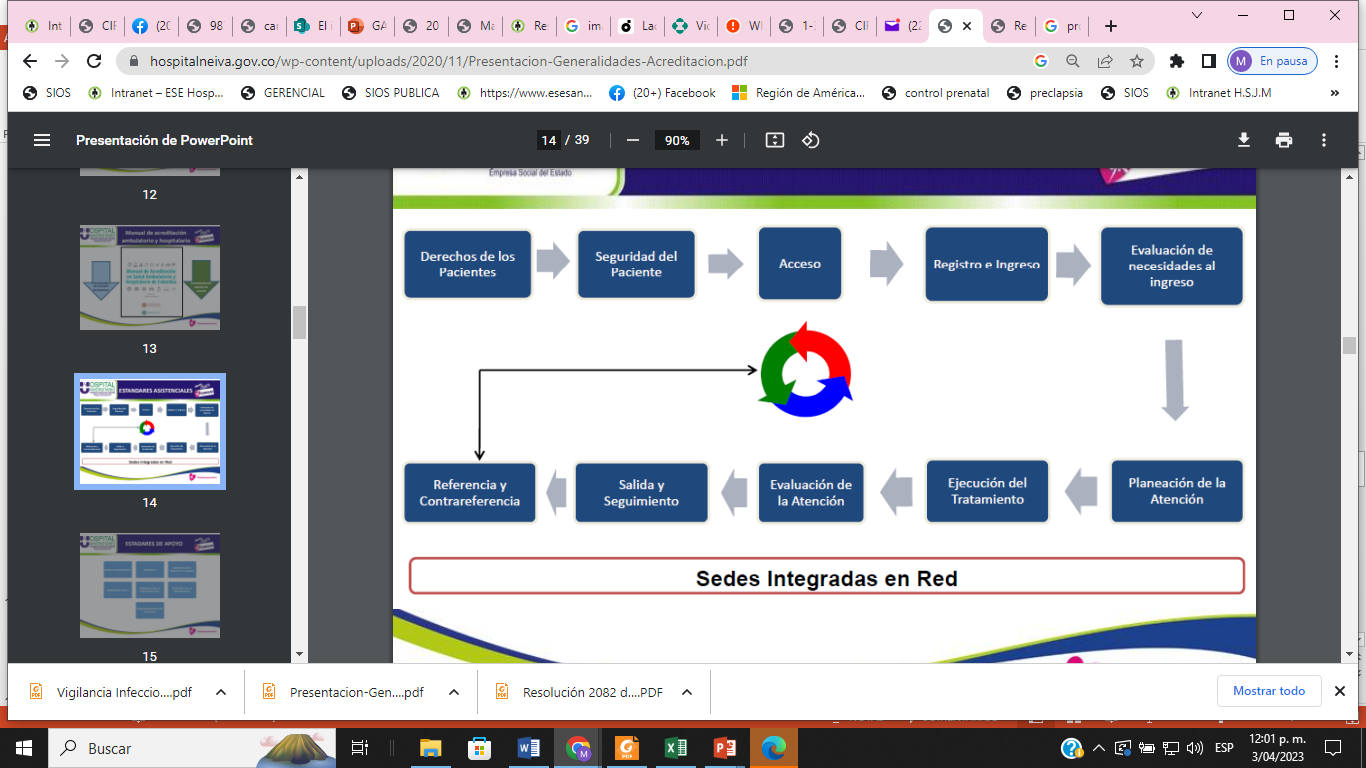 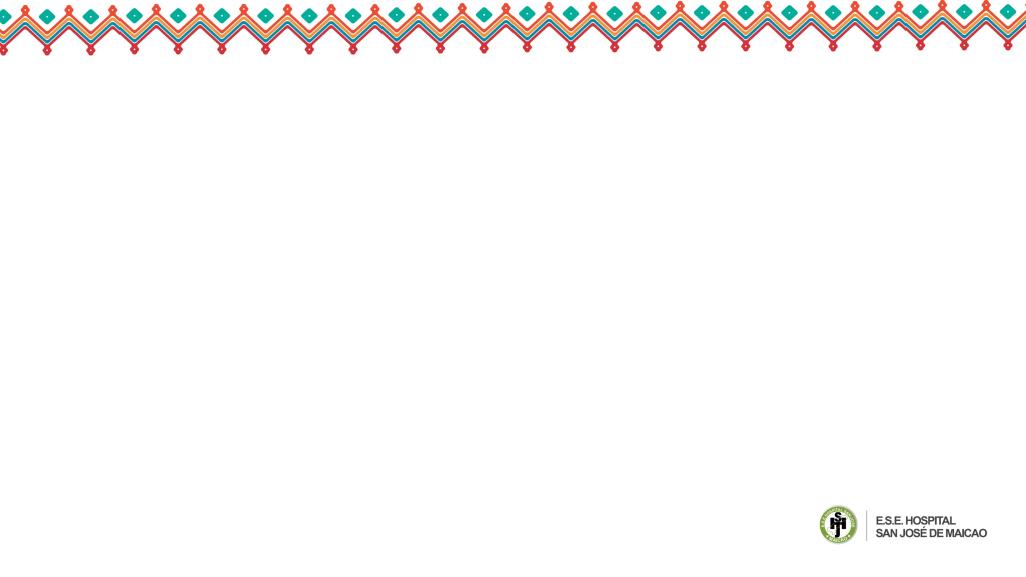 RESOLUCION 5095 DE 2018
ESTANDARES DE APOYO
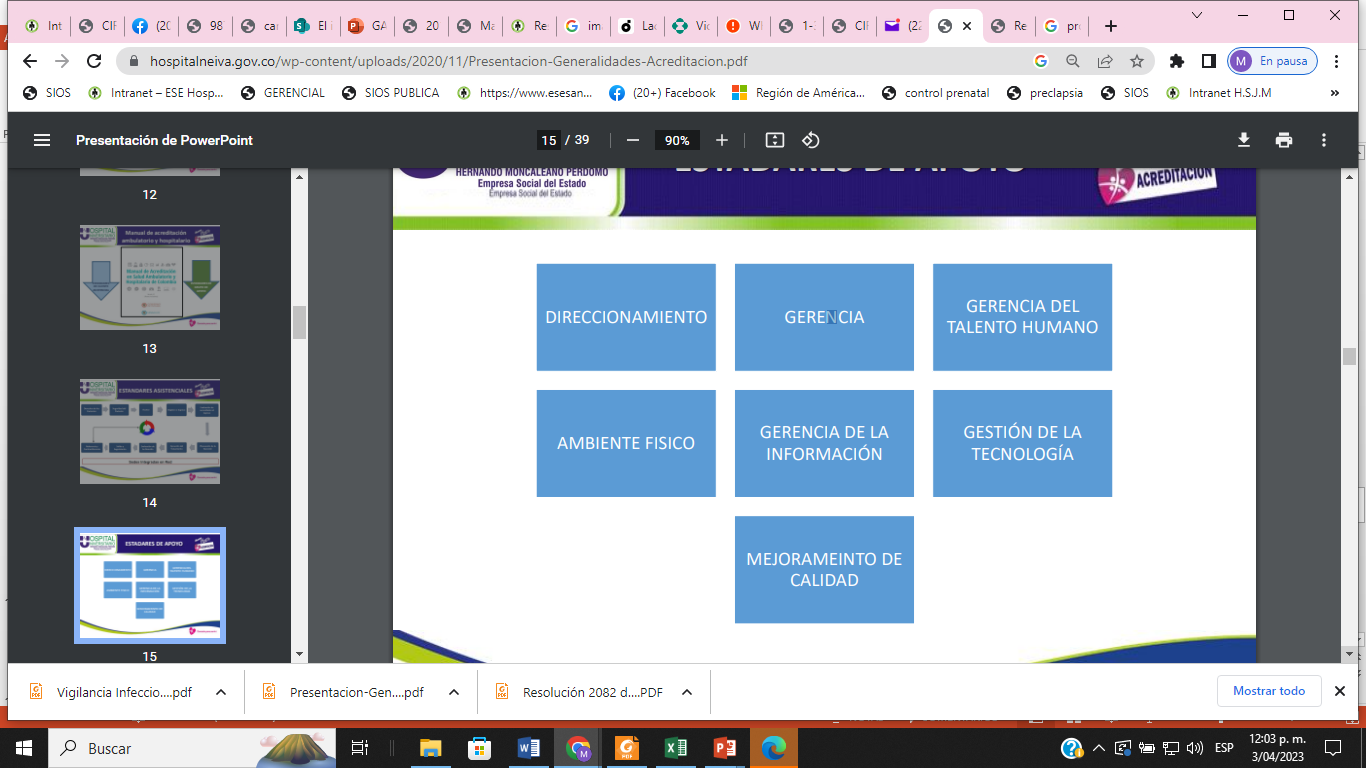 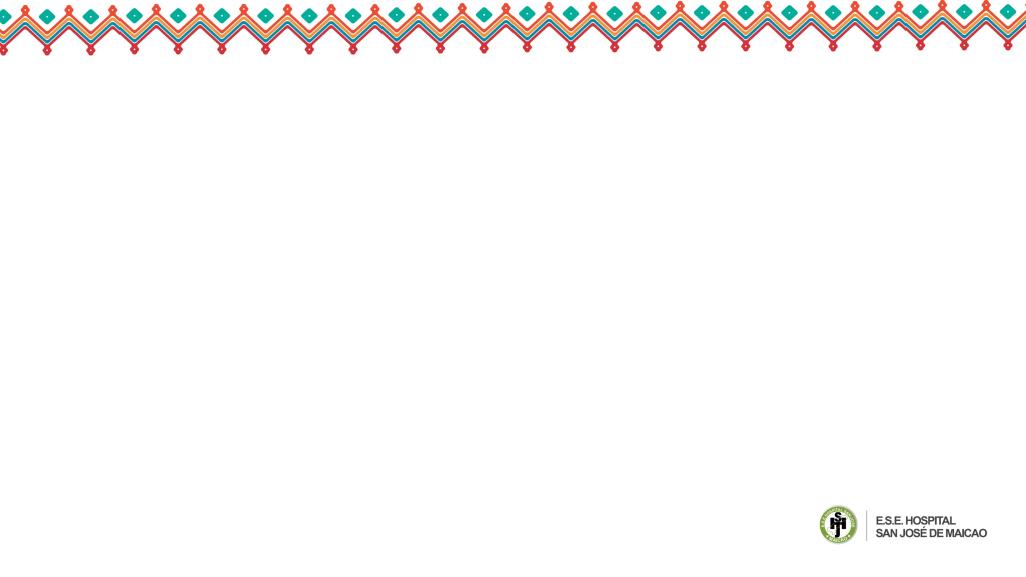 HOJA RADAR/ DIMENSION ENFOQUE
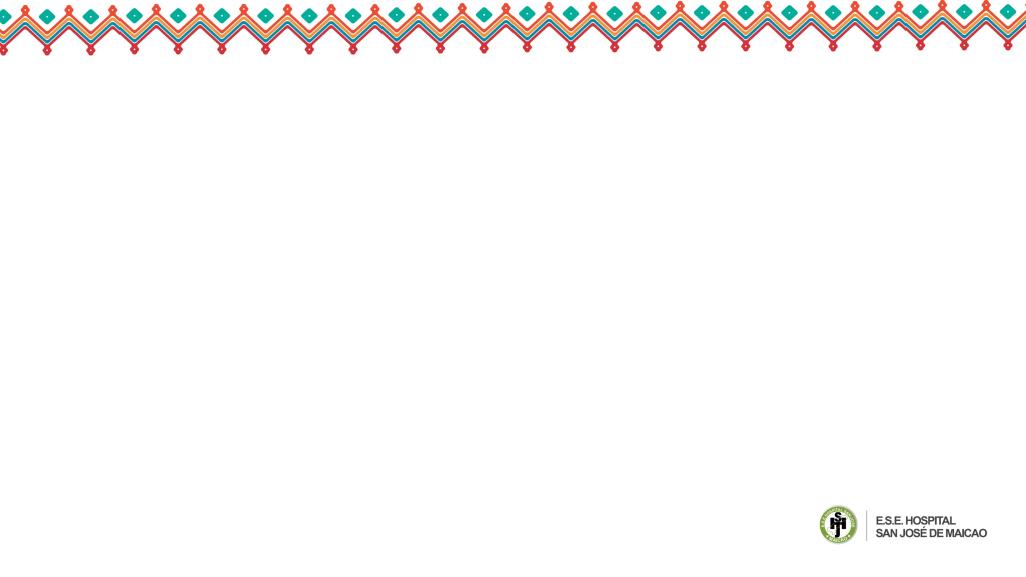 HOJA RADAR/DIMENSION IMPLEMENTACION
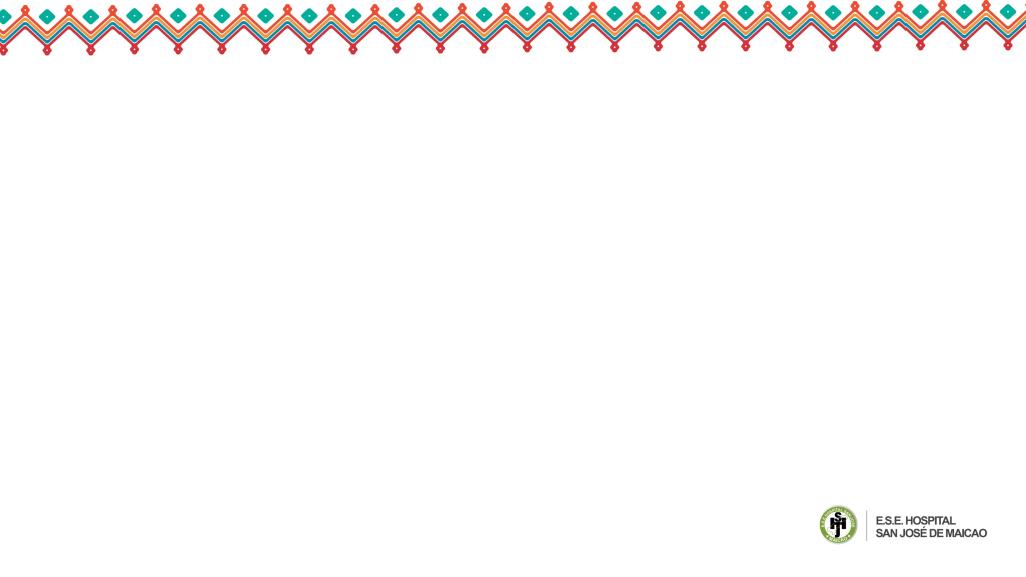 HOJA RADAR/DIMENSION RESULTADOS
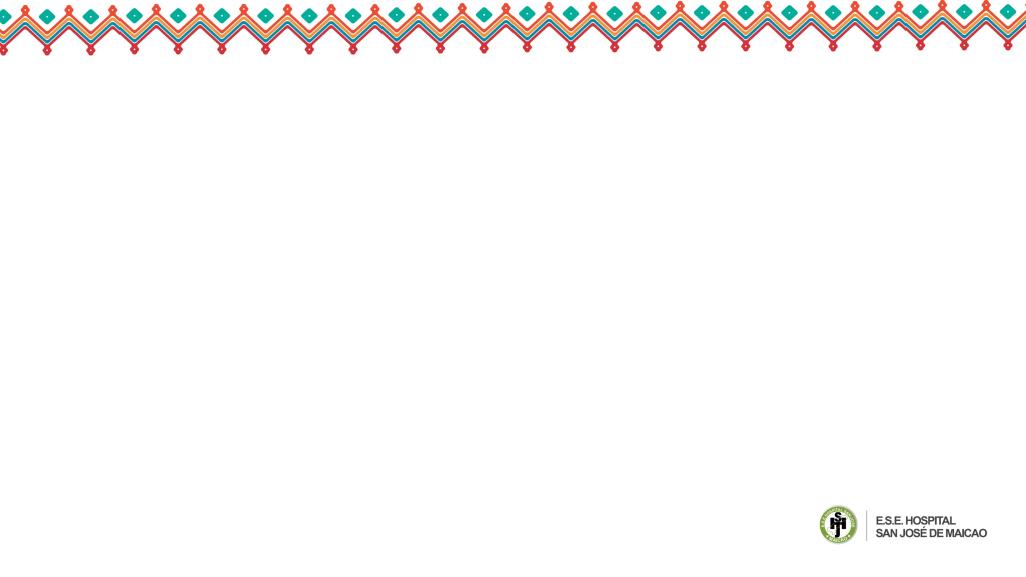 HOJA RADAR/DIMENSION RESULTADOS
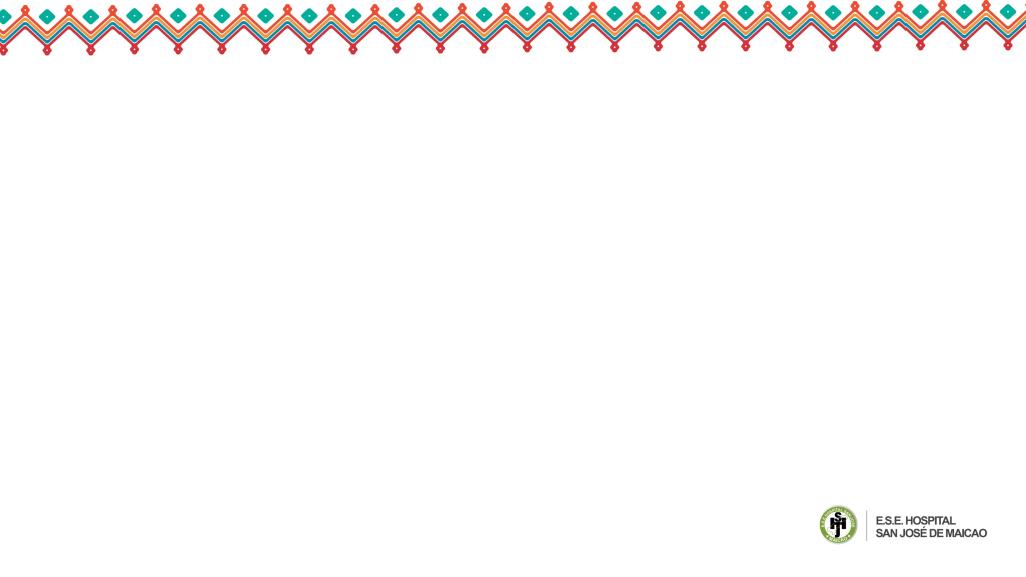 TALLER HOJA RADAR